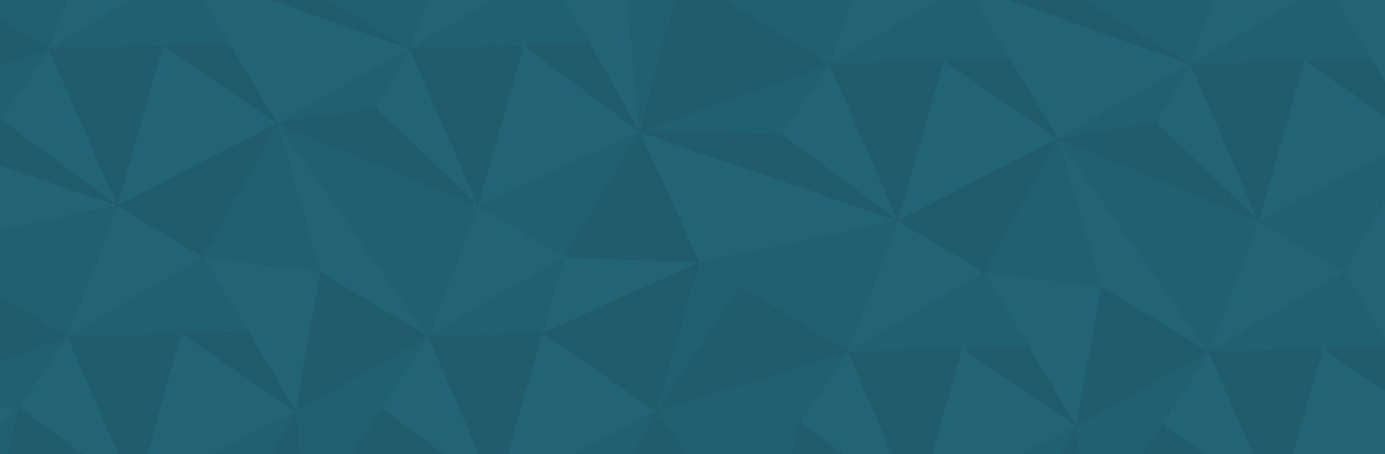 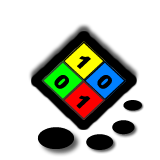 产品防伪溯源系统、 红包促销系统、防伪二维码、会员积分系统、电子保修卡系统、微商授权控管理系统、多级经销商防窜货管理系统、提货券销售管理系统、种业/药品/兽药/农资追溯系统
一切从这里开始…
不仅仅是生码 更是一套一物一码的整体解决方案
一物一码生码软件介绍
介绍人：梁工      时间：2017年07月     QQ：3653315
软件能帮您做些什么呢？
Part  1
1
一码领先  招招领先
1
2
3
4
5
6
DIY 玩转一物一码
满足您数码的需求
提供多种开发接口及模版，提供系统开发文档及源码，提供专业服务人员，带您DIY开发各种应用系统
防伪溯源，防窜货，促销等所需数码/二维码都可以满足
确保数码的保密性
系统维护简单方便省心
算法精准，操作简单，数据存储简单清晰，易维护及移植管理，系统运行稳定，维护成本低
采用密码表+算法+控制表+Ukey生码模式，数码管理与业务管理分开，全程无明码
大大缩短系统开发周期
降低系统实施成本
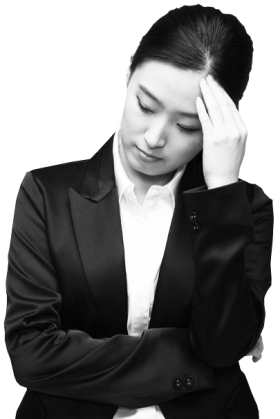 无需考虑数码的管理，大量开发系统的成熟模版，专业人员指导，让开发少走弯路，周期大大缩短
数据采用算法存储及传送，对系统存储空间，流量带宽，电脑配置需求极低，大大降低实施成本
软件的主要特点
Part  2
2
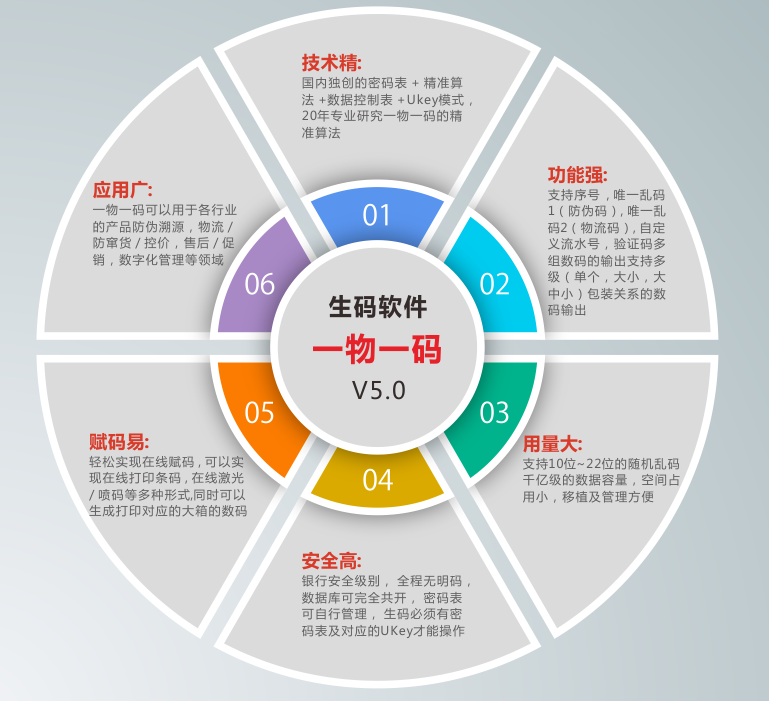 软件应用
Part  3
3
一物一码 一带一路
微信公众号粉丝管理
数码防伪
条码打印
消费大数据
防窜货
质量溯源
激光打标
标签印刷
生码管理
企业应用
消费市场
赋码实施
会员积分
售后质保
在线喷码
自动贴标
红包促销
政府监督
热转印
二维码/条码应用
系统架设
Part  4
4
WEB 云端 （数码/业务管理)
数码防伪
标签印刷
生码
软件
消费
市场
在线赋码
质量追溯
在本地设定数码参数及生成数码
将数码系统参数导入到web服务后台
消费者防伪查询验证，质量追溯，售后管理及企业互动
生产包装
物流防窜
数据采集
市场促销
数码介绍
Part  5
5
多组数码生成
序号：用来控制生码的数量，与防伪码一一对应，保证数码的唯一性，同时可以指定对用的产品及相关的信息
防伪码：用于防伪溯源，通过防伪码可以算出对应的序号，以及序号号对应的产品相关内容，时同还可以算出对应的流水号，物流码，及验证码
流水号：用于溯源和物流的管理，可以成批的设定相关的信息
物流码：出库库扫描记录物流的使用
验证码：与防伪码配套使用，用于防伪码的暗码使用
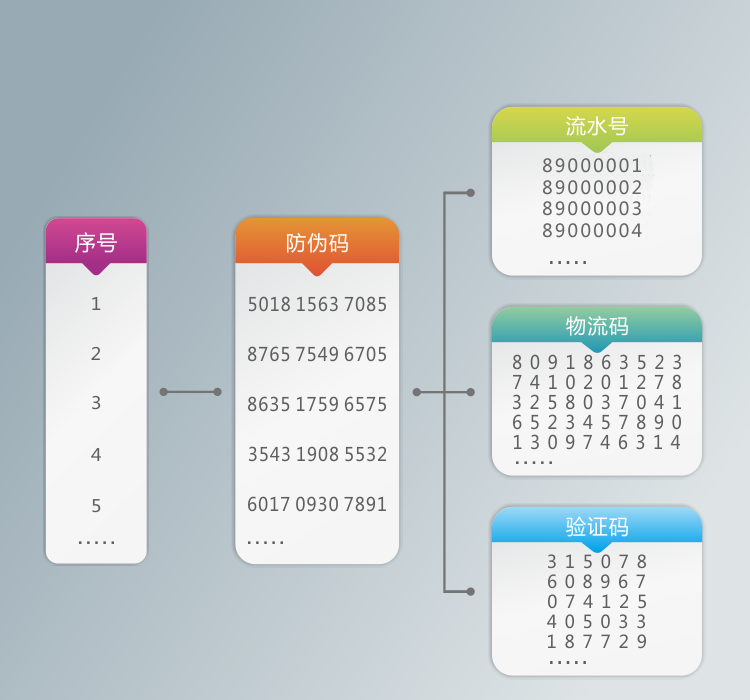 应用案例一在线条码及时打印
Part  6
6
不需要扫描包装关系，不需要记录打印的数码，只需一条打印总数，防伪/溯源/防窜货全部搞定
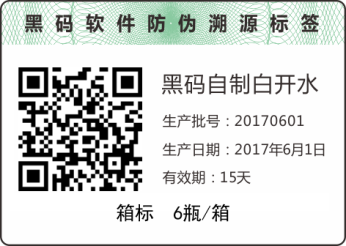 大箱标
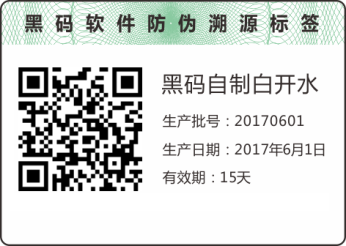 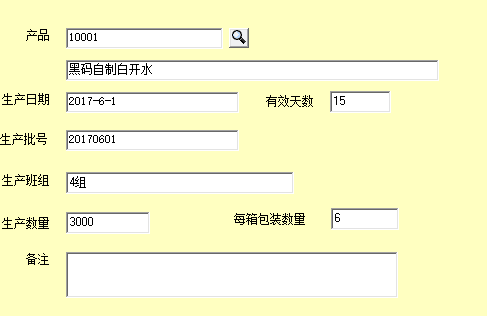 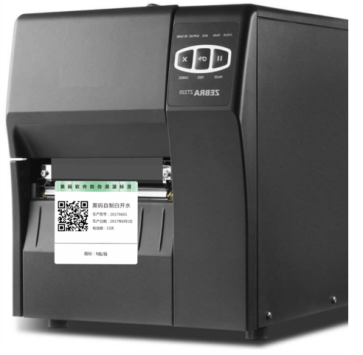 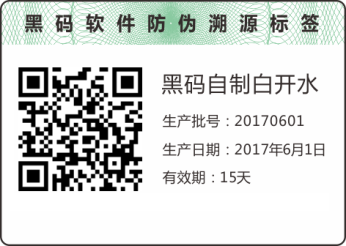 6个小标
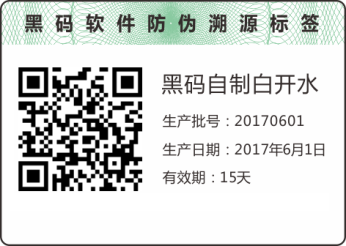 数码及包装关系全部通过算法计算，无重码，无错码
防伪溯源信息确保准确无误！
…..
应用案例二激光打码及时关联
Part  7
7
打标
包装
不需要扫描包装关系，不需要记录打印的数码，只需记录一条打印产品的总数量，防伪/溯源/防窜货全部搞定
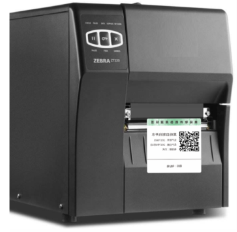 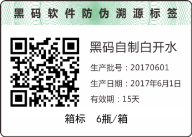 大箱标
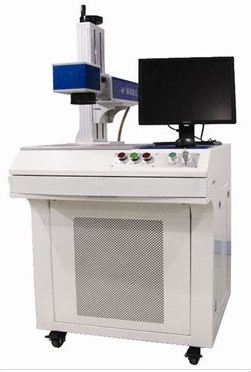 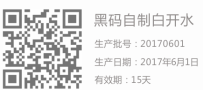 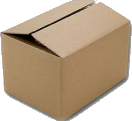 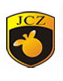 数码打码同时可以打印产品及生产信息，按设定的包装数量，打印对应的大箱标签
按顺序将产品装箱，将大箱标签贴于大箱上，打错或装错可以及时调整
数码及包装关系全部通过算法计算，无明码输出，无重码，无错码，断网照常打码，多条生产线可同时打码，稳定，高效，安全，经济的赋码方式！
应用案例三无明码数据印刷
Part  8
8
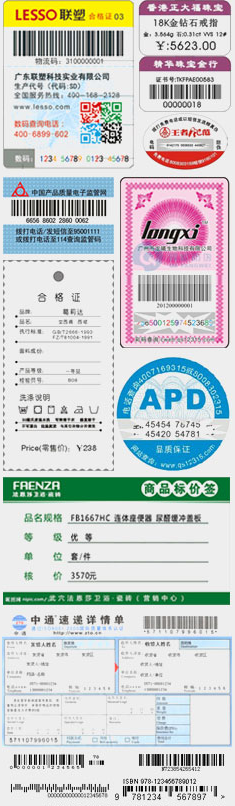 导出
授权
生码管理
导入
授权
打印
标签
数据服务
领跑条码
通过黒码软件的一物一码生码软件，建立企业产品生码规则及授权数量，然后导出授权文件
数据服务终端软件导入授权文件
建立TCP Server服务，通过算法及时计算数据，并自动回复给TCP Client的数据请求
使用领跑条码软件排好印刷的版面，数据通过TCP命令与TCP Server 连接获取数据
网络TCP/IP
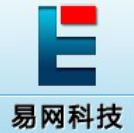 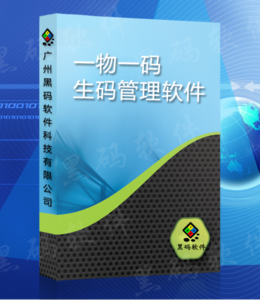 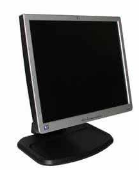 购买及售后
Part  9
9
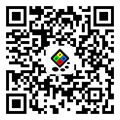 关注公司微信号
和上公司官网购买及下载软件
www.hmbrand.com
注：购买软件需要实名制，购买后将邮寄Ukey一个，内含注册信息及加密算法参数，每一套软件的算法参数都不一样。
配套软件，将持续更新
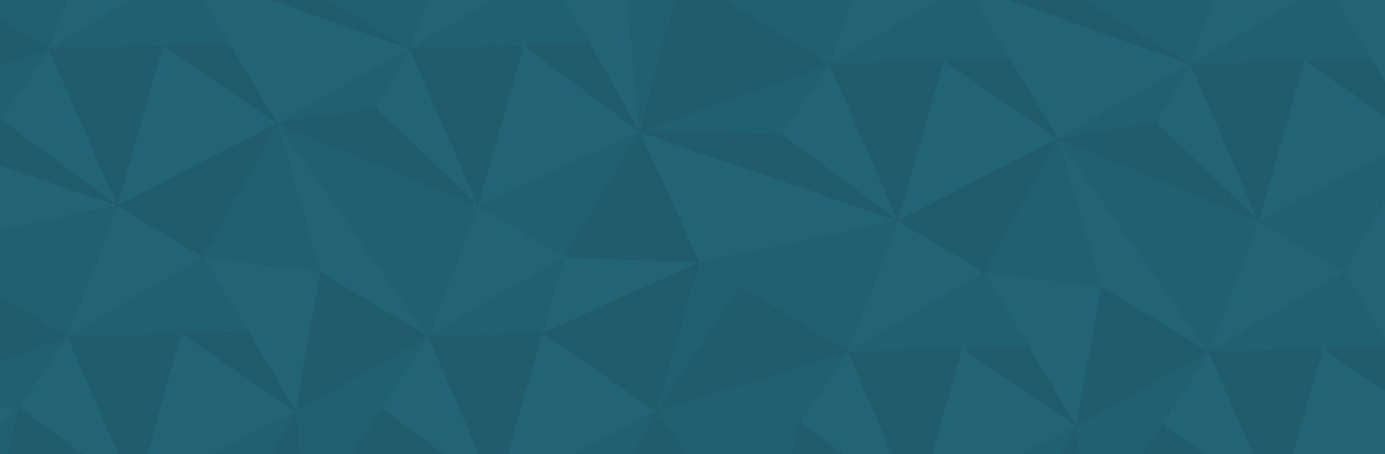 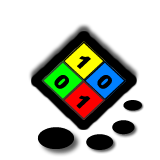 如有任何问题随时可以联系我们！
联系人：梁工      QQ：3653315  电话：13822160950
演示完毕  感谢聆听
广州黒码软件科技有限公司